ການກໍານົດການບໍລິການສູນ
ToT1 “ການສ້າງຕັ້ງ ແລະ ການບໍລິຫານສູນແຫ່ງຄວາມເປັນເລີດ”
ENCORE Online Training - Teams
23 - 26 November, 2021
Cristina Beans, M.Sc., MBA
Senior Project Manager, OGPI-University of Alicante 
c.beans@ua.es
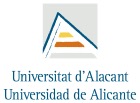 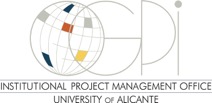 ການລະດົມແນວຄິດ!
EKC ສາມາດໃຫ້ບໍລິການປະເພດໃດແດ່?
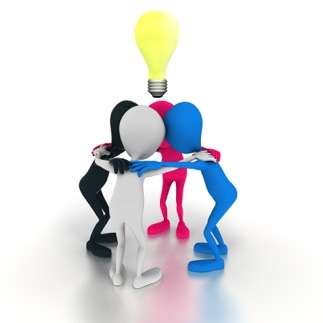 www.menti.com
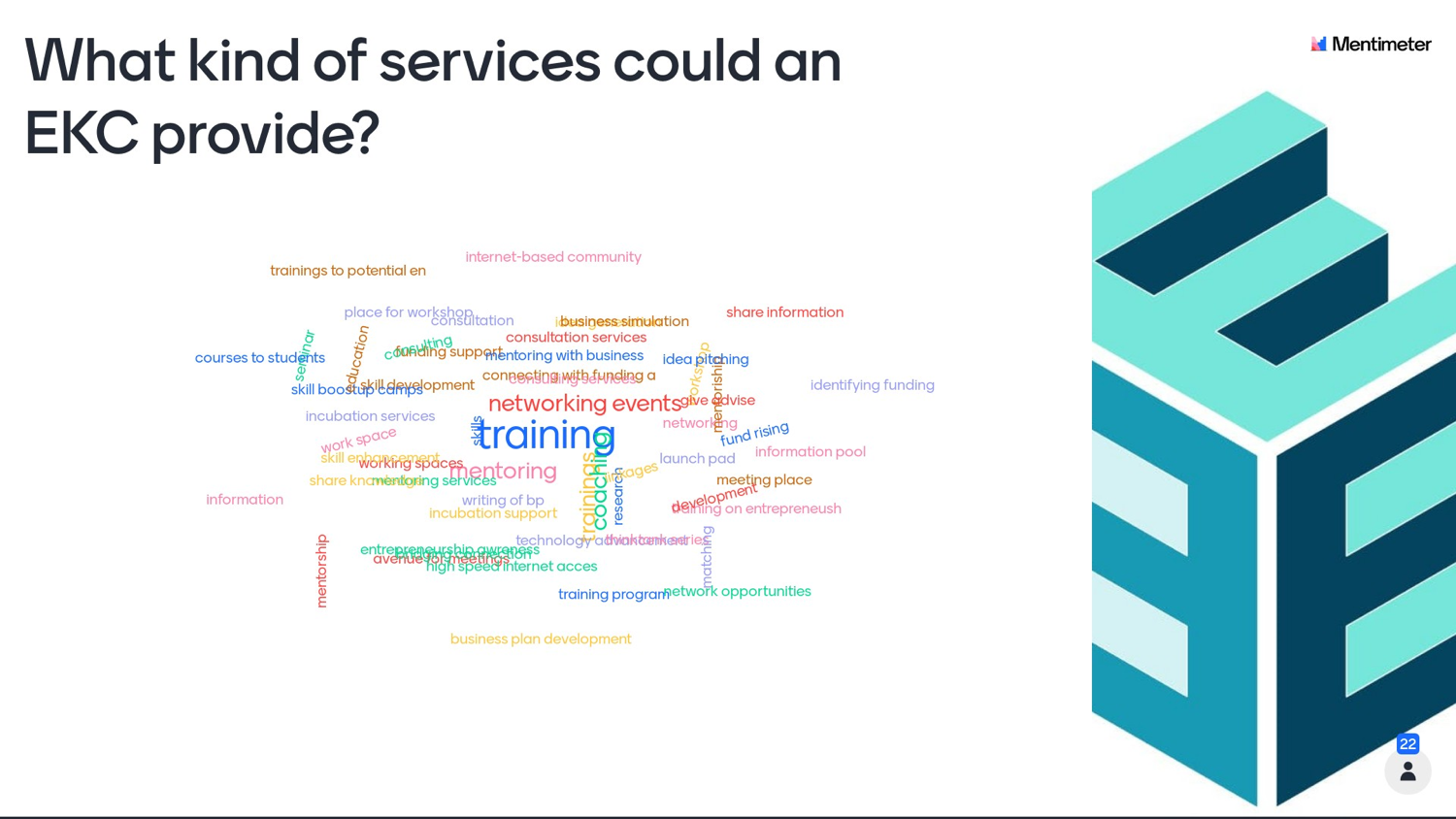 BRAINSTORMING!
What kind of services CAN an EKC provide?
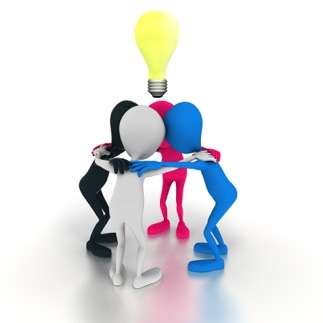 www.menti.com
ປະເພດໃດແດ່ຂອງການບໍລິການ / ກິດຈະກໍາທີ່ EKC ສາມາດສະຫນອງໄດ້?
ສາມາດຈັດກຸ່ມຕາມຈຸດປະສົງດັ່ງນີ້:
ເພື່ອນໍາພານັກຮຽນໄປສູ່ໂອກາດການຮຽນຮູ້ຂອງຜູ້ປະກອບກິດຈະການ
​ເພື່ອ​ປູກຈິດສໍານຶກ ດ້ານການ​ປະກອບກິດຈະ​ການ​
ເພື່ອຊຸກຍູ້ກິດຈະການ​ສຶກສາການປະກອບກິດຈະການໃຫ້ນັກຮຽນ
ເພື່ອສະຫນອງການສະຫນັບສະຫນູນທຸລະກິດໃໝ່
(+ ກິດ​ຈະ​ກໍາ​ການ​ຄົ້ນ​ຄວ້າ​?)
“Guidance supporting Europe’s aspiring entrepreneurs”. CEDEFOP (2011)
ປະເພດໃດແດ່ຂອງການບໍລິການ / ກິດຈະກໍາທີ່ EKC ສາມາດສະຫນອງໄດ້?
ສາມາດຈັດກຸ່ມຕາມຈຸດປະສົງດັ່ງນີ້ :
ເພື່ອນໍາພານັກຮຽນໄປສູ່ໂອກາດການຮຽນຮູ້ຂອງຜູ້ປະກອບກິດຈະການ
ການເພີ່ມຂໍ້ມູນກ່ຽວກັບໂອກາດ (ທັງໃນແງ່ຂອງເນື້ອຫາທີ່ເພີ່ມຂຶ້ນ, ຄວາມຖີ່, ເວທີການຖ່າຍທອດ). ຕົວຢ່າງ: ການແຈກຢາຍໃບປິວ, ໂປສເຕີ, ຂໍ້ມູນຂ່າວສານສະຫນອງໃຫ້ໃນລະຫວ່າງວັນຂໍ້ມູນຂ່າວສານ / ງານວາງສະແດງ (ປະຈໍາ), ຫ້ອງຮຽນປະລິນຍາໂທ / ສໍາມະນາ, ກອງປະຊຸມກັບຜູ້ໃຊ້ອື່ນໆຂອງການບໍລິການ
ທູດນັກສຶກສາທີ່ໃຫ້ຄໍາແນະນໍານັກສຶກສາອື່ນໆກ່ຽວກັບຫຼັກສູດການປະກອບກິດຈະການທີ່ມີຢູ່
ສະໂມສອນວິສາຫະກິດທີ່ນຳພາໂດຍນັກສຶກສາ
ກິດຈະກໍາປູກຈິດສໍານຶກເຊັ່ນ: 'ວັນຜູ້ປະກອບກິດຈະການ'
ປະເພດໃດແດ່ຂອງການບໍລິການ / ກິດຈະກໍາທີ່ EKC ສາມາດສະຫນອງໄດ້?
ສາມາດຈັດກຸ່ມຕາມຈຸດປະສົງດັ່ງນີ້ :
ເພື່ອ (ສະຫນອງການສະຫນັບສະຫນູນ) embed ຜູ້ປະກອບການໃນການສຶກສາ -> ສະຫນອງໂອກາດການຮຽນຮູ້ພາກປະຕິບັດແລະສຸມໃສ່ການແກ້ໄຂບັນຫາສິ່ງທ້າທາຍໃນຊີວິດຈິງ. ຕົວຢ່າງ (ໂດຍປົກກະຕິລວມກັບການບັນຍາຍ ແລະ ອື່ນໆ):ການມອບໝາຍຕາມກໍລະນີສຶກສາ ແລະວຽກງານຫຼັກສູດ
ການມອບຫມາຍກຸ່ມເພື່ອວາງແຜນແລະເປີດຕົວທຸລະກິດໃຫມ່
ການມອບຫມາຍບົດຮຽນຕົວຈິງສໍາລັບບໍລິສັດ
ການພັດທະນາ & ການປະເມີນແຜນທຸລະກິດ ແລະຍຸດທະສາດ
ການຈຳລອງທຸລະກິດ ແລະເກມ
ການຢ້ຽມຢາມຂອງຜູ້ປະກອບກິດຈະການແລະການໄປຢ້ຽມຢາມບໍລິສັດ
ການສັງເກດການ & ການແລກປ່ຽນຂອງ ຜູ້ຈັດການອາວຸໂສແລະຜູ້ປະກອບກິດຈະການ
ສະຖານທີ່ເຮັດວຽກຢູ່ໃນບໍລິສັດ
ປະເພດໃດແດ່ຂອງການບໍລິການ / ກິດຈະກໍາທີ່ EKC ສາມາດສະຫນອງໄດ້?
ສາມາດຈັດກຸ່ມຕາມຈຸດປະສົງດັ່ງນີ້ :
ເພື່ອຊຸກຍູ້ກິດຈະກໍາຂອງຜູ້ປະກອບການໃນນັກຮຽນໂດຍຜ່ານກິດຈະກໍານອກຫຼັກສູດເພື່ອເຮັດໃຫ້ພວກເຂົາຮູ້ເຖິງຄຸນລັກສະນະຂອງຜູ້ປະກອບການແລະທັກສະຂອງເຂົາເຈົ້າແລະຊຸກຍູ້ໃຫ້ພວກເຂົາເຫັນການປະກອບການເປັນທາງເລືອກໃນອາຊີບ :
ການແຂ່ງຂັນຂອງຜູ້ປະກອບກິດຈະການ ແລະ ມອບລາງວັນ
ໂຄງການທີ່ອຸທິດຕົນກ່ຽວກັບການສ້າງຄວາມຫມັ້ນໃຈຕົນເອງແລະປະສິດທິພາບຂອງຕົນເອງ
ເຄືອຂ່າຍນັກທຸລະກິດນັກສຶກສາ
ການພົບປະກັບຜູ້ຊ່ຽວຊານດ້ານທຸລະກິດ ແລະ ຜູ້ປະກອບການ
ປະເພດໃດແດ່ຂອງການບໍລິການ / ກິດຈະກໍາທີ່ EKC ສາມາດສະຫນອງໄດ້?
ສາມາດຈັດກຸ່ມຕາມຈຸດປະສົງດັ່ງນີ້ :
ເພື່ອ​ໃຫ້​ການ​ສະ​ຫນັບ​ສະ​ຫນູນ​ການ​ເລີ່ມ​ຕົ້ນ (ກັບ​ນັກ​ສຶກ​ສາ​, ອາດີດນັກສຶກສາ​, ນັກ​ຄົ້ນ​ຄວ້າ ... )
ການສະຫນັບສະຫນູນກ່ອນການເລີ່ມຕົ້ນສໍາລັບນັກຮຽນທີ່ມີຄວາມສົນໃຈແຕ່ບໍ່ມີແນວຄວາມຄິດທາງທຸລະກິດທີ່ຊັດເຈນ
ການເລີ່ມຕົ້ນສະຫນັບສະຫນູນນັກສຶກສາທີ່ມີແນວຄວາມຄິດທຸລະກິດກ້າວຫນ້າ, ລວມທັງ
ພື້ນທີ່ການບົ່ມເພາະ,
ການ​ເຂົ້າ​ເຖິງ​ທີ່​ປຶກ​ສາ​ຫຼື​ຄູ​ຝຶກ​​,
ສະຫນັບສະຫນູນດ້ານວິຊາການສ່ວນບຸກຄົນ
ປະເພດໃດແດ່ຂອງການບໍລິການ / ກິດຈະກໍາທີ່ EKC ສາມາດສະຫນອງໄດ້?
ສາມາດຈັດກຸ່ມຕາມຈຸດປະສົງດັ່ງນີ້ :
ເພື່ອ​ໃຫ້​ການ​ສະ​ຫນັບ​ສະ​ຫນູນ​ການ​ເລີ່ມ​ຕົ້ນ (ກັບ​ນັກ​ສຶກ​ສາ​, ອາດີດນັກສຶກສາ​, ນັກ​ຄົ້ນ​ຄວ້າ ... )
ການສະຫນັບສະຫນູນກ່ອນການເລີ່ມຕົ້ນສໍາລັບນັກຮຽນທີ່ມີຄວາມສົນໃຈແຕ່ບໍ່ມີແນວຄວາມຄິດທາງທຸລະກິດທີ່ຊັດເຈນ
ການ​ເລີ່ມ​ຕົ້ນ​ການ​ສະ​ຫນັບ​ສະ​ຫນູນ​ສໍາ​ລັບ​ນັກ​ສຶກ​ສາ​ທີ່​ມີ​ແນວ​ຄວາມ​ຄິດ​ທຸ​ລະ​ກິດ​ກ້າວ​ຫນ້າ​, ລວມ​ທັງ (ພື້ນທີ່ການບົ່ມເພາະ​, ການ​ເຂົ້າ​ເຖິງ​​ ອ້າຍລ້ຽງ ​ຫຼື​ຄູ​ຝຶກ​ສອນ​)ທີ່ຊ່ວຍສອນເປັນບຸກຄົນ 
ການ​ກະ​ກຽມ​ແຜນ​ທຸ​ລະ​ກິດ​,
ການຕະຫຼາດແນວຄວາມຄິດທຸລະກິດ,
ການ​ກະ​ກຽມ​ບົດສະເໜີໂຄງການ ຂໍ​ສະ​ຫມັກ​ທຶນ​,
ການ​ຄຸ້ມ​ຄອງ​ການ​ເງິນ​ຂອງ​ທຸ​ລະ​ກິດ​ໃຫມ່​,
ການຝຶກອົບຮົມທາງດ້ານກົດໝາຍ …
ບໍລິການໃດແດ່ທີ່ EKC ຄວນມີ?
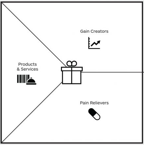 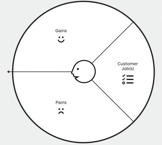 ບໍລິການໃດແດ່ທີ່ EKC ຄວນມີ?
ຄວນຄໍານືງວ່າທ່ານຕ້ອງການໃຫ້ EKC ເປັນແນວໃດ ແລະ ຈະບັນລຸເປົ້າໝາຍຫຍັງ (ເປົ້າໝາຍ)
ການບໍລິການຂອງທ່ານເຫມາະສົມກັບຄໍາຖະແຫຼງການເຜີຍແຜ່ຂອງທ່ານບໍ?
ການບໍລິການຂອງທ່ານຈະຊ່ວຍໃຫ້ທ່ານບັນລຸເປົ້າຫມາຍເຫຼົ່ານັ້ນບໍ?
ຄໍານຶງໄວ້ວ່າຜູ້ມີສ່ວນຮ່ວມ / ລູກຄ້າຂອງເຈົ້າ
ພວກເຂົາຕ້ອງການຫຍັງ?
ບໍລິການທີ່ທ່ານສະເໜີໃຫ້ຕອບສະໜອງຄວາມຕ້ອງການເຫຼົ່ານັ້ນບໍ?
ຢ່າລືມຊັບພະຍາກອນທີ່ຕ້ອງການ!!!
ທ່ານຕ້ອງການຊັບພະຍາກອນອັນໃດເພື່ອພັດທະນາ/ປະຕິບັດແຕ່ລະການບໍລິການເຫຼົ່ານັ້ນ?
ເຈົ້າມີພວກມັນບໍ? ເຈົ້າສາມາດຊື້ພວກມັນໄດ້ບໍ?
ບໍລິການໃດແດ່ທີ່ EKC ຄວນມີ?
ການບໍລິການທີ່ສະເຫນີມີປະໂຫຍດບໍ? ລືມບໍ?
ເບິ່ງລາຍການລາຍລະອຽດຂອງຜູ້ມີສ່ວນກ່ຽວຂ້ອງ / ລູກຄ້າ - ສໍາລັບແຕ່ລະຄົນຂຽນຄວາມຕ້ອງການທີ່ສໍາຄັນຂອງພວກເຂົາແລະຫຼັງຈາກນັ້ນຈັບຄູ່ກັບການບໍລິການທີ່ທ່ານກໍາລັງສະຫນອງທີ່ຕອບສະຫນອງຄວາມຕ້ອງການເຫຼົ່ານັ້ນ.
ເບິ່ງລາຍຊື່ການບໍລິການຂອງທ່ານ. ພວກມັນບໍ່ກົງກັບຄວາມຕ້ອງການຂອງລູກຄ້າບໍ? ໃນກໍລະນີດັ່ງກ່າວ, ທ່ານຄວນອຸທິດຊັບພະຍາກອນໃຫ້ກັບການບໍລິການນັ້ນບໍ?
ເບິ່ງລາຍຊື່ລູກຄ້າ ແລະຄວາມຕ້ອງການຂອງທ່ານ. ພວກມັນບໍ່ກ່ຽວຂ້ອງກັບການບໍລິການບໍ? ໃນ​ກໍ​ລະ​ນີ​ດັ່ງ​ກ່າວ, ຄິດ​ວ່າ​ຖ້າ​ຫາກ​ວ່າ​ມີ​ຫຍັງ​ທີ່​ທ່ານ​ສາ​ມາດ​ເຮັດ​ໄດ້​ເພື່ອ​ແກ້​ໄຂ​ຄວາມ​ຕ້ອງ​ການ​ນັ້ນ (ແຕ່​ຈື່​ຈໍາ​ໄວ້​ວ່າ​ມັນ​ບໍ່​ເປັນ​ໄປ​ໄດ້​ສະ​ເຫມີ​ໄປ​)
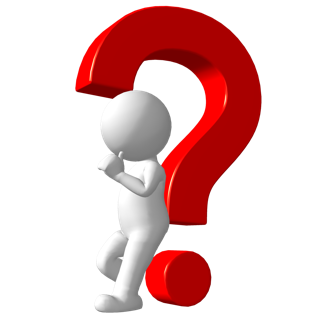 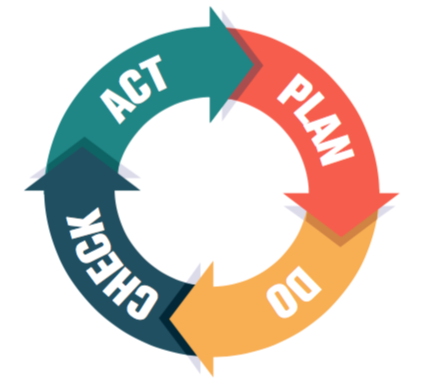 ຢ່າລືມ
ປະ​ກັນ​ຄຸນ​ນະ​ພາບ!
ການບໍລິການໃດກໍ່ຕາມທີ່ທ່ານພັດທະນາ, ໃຫ້ແນ່ໃຈວ່າຈະພັດທະນາກົນໄກການຮັບປະກັນຄຸນນະພາບເພື່ອຕິດຕາມພວກເຂົາແລະສ້າງຄວາມສະດວກໃນການປັບປຸງຢ່າງຕໍ່ເນື່ອງຕາມວົງຈອນ P-D-C-A.
ທ່ານຈະເກັບກໍາຂໍ້ຄິດເຫັນສໍາລັບແຕ່ລະບໍລິການຈາກຜູ້ໃຊ້ແນວໃດ? (ກົນ​ໄກ​ອາດ​ຈະ​ມີ​ການ​ປ່ຽນ​ແປງ​ຈາກ​ຫນຶ່ງ​ຫາ​ອີກ​ຄົນ​ຫນຶ່ງ​)
ກໍານົດເປົ້າຫມາຍຄວາມສໍາເລັດຂອງທ່ານສໍາລັບແຕ່ລະບໍລິການ, KPIs ແມ່ນຫຍັງ? ເຈົ້າວັດແທກພວກມັນແນວໃດ?
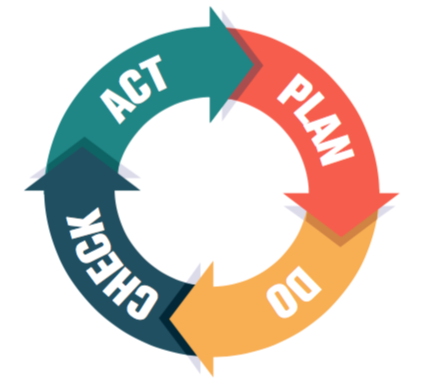 ເຈົ້າຈະປະເມີນຄຳຄິດເຫັນນັ້ນເລື້ອຍໆສໍ່າໃດ? ຕິດຕາມ KPIs ເຫຼົ່ານັ້ນບໍ? ທ່ານຈະສະທ້ອນໃຫ້ເຫັນແນວໃດກ່ຽວກັບຜົນໄດ້ຮັບເຫຼົ່ານັ້ນແລະແຜນການສໍາລັບການປັບປຸງ? ທ່ານຈະລາຍງານແນວໃດກ່ຽວກັບມັນ?
ວຽກບ້ານ - ກິດຈະກໍາທີ 3
ຕັດສິນໃຈປະເພດການບໍລິການທີ່ສະໜອງໃຫ້ໂດຍ EKC ຂອງທ່ານ
ສໍາລັບແຕ່ລະປະເພດ, ໃຫ້ຢ່າງຫນ້ອຍ 1 ຕົວຢ່າງ.
ສໍາລັບການບໍລິການຫນຶ່ງຄໍາຕອບຕໍ່ໄປນີ້:
ທ່ານຕ້ອງການຊັບພະຍາກອນອັນໃດສໍາລັບການບໍລິການນັ້ນ?
ຜູ້ມີສ່ວນກ່ຽວຂ້ອງ/ລູກຄ້າຕ້ອງການຫຍັງ?
ຈະຕິດຕາມຄຸນນະພາບແນວໃດ?
5’ ppt presentation / partner
ຂອບໃຈ!
Cristina Beans, M.Sc., MBA
Senior Project Manager, OGPI-University of Alicante 
c.beans@ua.es
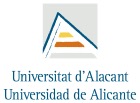 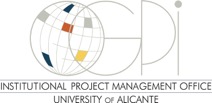